GaPMP KICKOFF CONFERENCE 2018
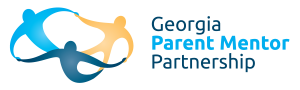 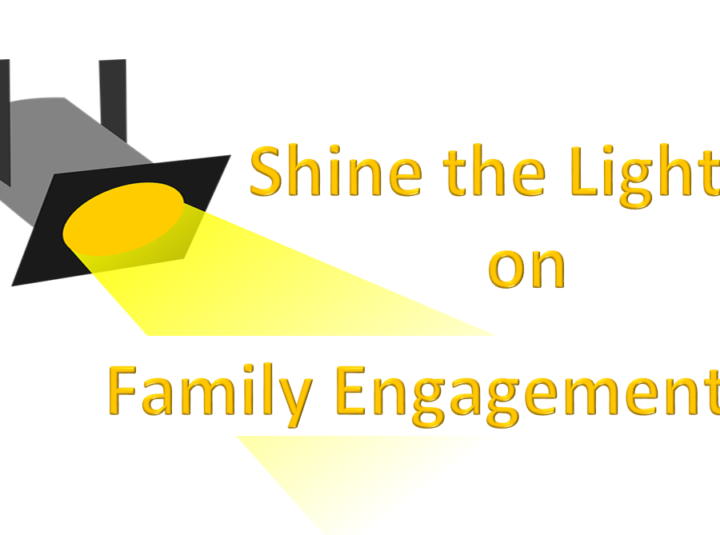 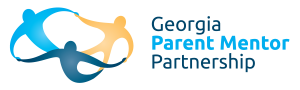 Engaging Families through Developmental Relationship      						Framework
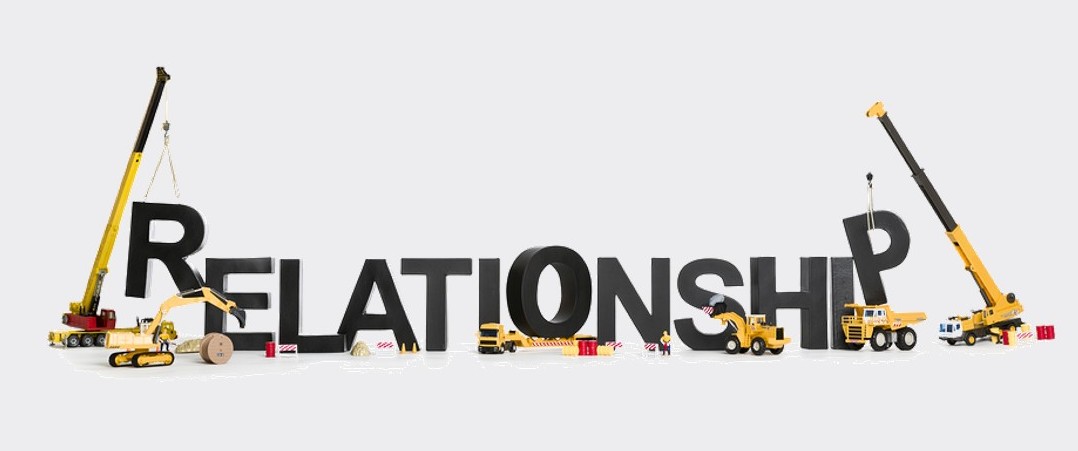 WelcomeThis parent session was developed by Search Institute based on the framework of developmental relationships.
Whose in the room?I am ____ and I love to ____with my family.
Learning Targets:
Participants can identify the 5 key elements in the developmental framework.

Participates can define 8 of the 20 actions that are tied to building powerful relationship as related to the 5 key elements.

Participants understand that parent–child relationship are key to students’ success.
Who made a difference for you?
Let’s talk about positive impact.
Who was this person?
What positive thing did they do that made a difference for you?
May 2017
The Developmental Relationships Framework
Young people are more likely to grow up successfully when they experience developmental relationships with important people in their lives.
 Developmental relationships are close connections through which young people discover who they are, cultivate abilities to shape their own lives, and learn how to engage with and contribute to the world around them. 

Search Institute has identified five elements—expressed in 20 specific actions—that make relationships powerful in young people’s lives.
video
https://www.youtube.com/watch?v=n5Y9k
wCOF7I
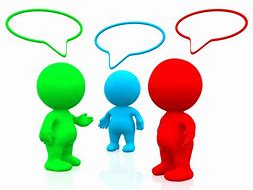 Relationships are at the heart of what youth need to learn, grow, and thrive.
Relationships are developmental when they help (young) people
Discover who they are
Develop abilities to shape their own lives, and
Learn how to engage with and contribute to the world around them.
Express Care
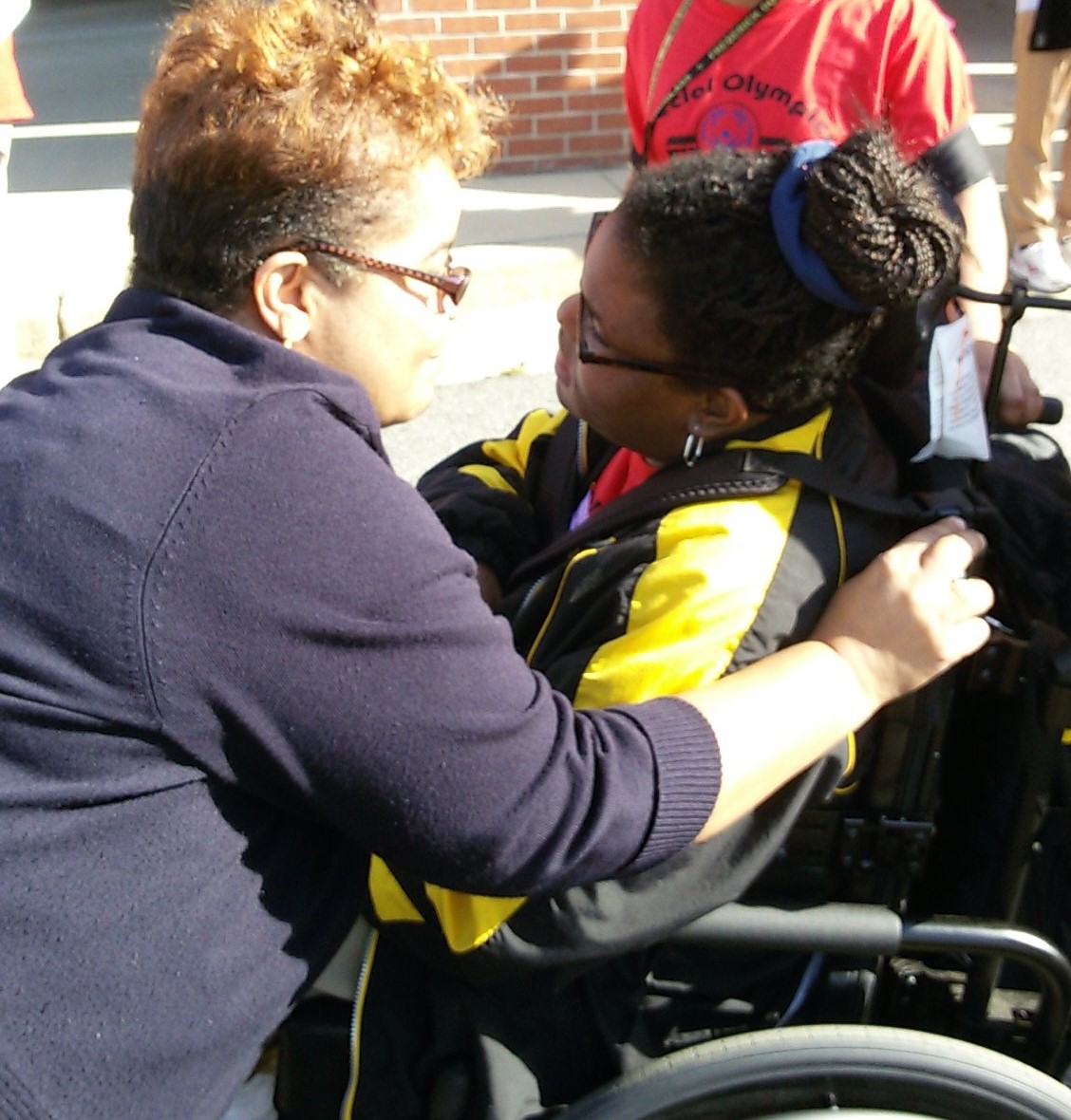 What actions do you see in this picture?
Express Care
Be dependable
Listen
Believe in me
Be warm
Encourage
Be someone I can trust
Really pay attention when we are together
Make me feel known
Show me you enjoy being with me.
Biosphere 2 is a research experiment that recreates earth’s ecosystem, including plants and trees. Through Biosphere 2’s research, scientists found that although trees grew faster in the indoor environment than they did outdoors, they would collapse under their own weight before they’d reach maturity. This happened, they concluded, because there was no wind in the biosphere to produce “stress wood” in the trees. This type of wood makes the tree more resilient and allows the trees to be strong enough to live to maturity.

Trees are not alone in needing challenges to become strong. Young people also need strength and resilience to become thriving adults. We all need to be able to withstand stress to survive. That’s why “Challenge Growth” is one of the five elements of a developmental relationship.
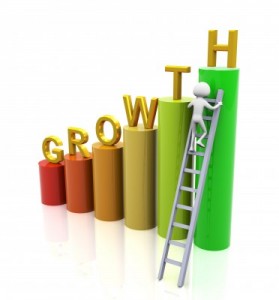 Challenge
Expect my best                                                                            Expect me to live up to my potential.                         
Stretch                                                                                        Push me to go further.
Hold me accountable                                                                   Insist that I take responsibility for my actions.
Reflect on failures                                                                       Help me to learn from my mistakes and set backs.
Maintaining Balance

Challenging growth calls for a balance of several factors. Getting this balance right—and adjusting when needed—is key young people’s success. Challenges that fit with kids’ interests and abilities are more likely to trigger growth or learning.
Maintaining Balance
CHALLENGING GROWTH CALLS FOR A BALANCE OF SEVERAL FACTORS. GETTING THIS BALANCE RIGHT—AND ADJUSTING WHEN NEEDED—IS KEY YOUNG PEOPLE’S SUCCESS. CHALLENGES THAT FIT WITH KIDS’ INTERESTS AND ABILITIES ARE MORE LIKELY TO TRIGGER GROWTH OR LEARNING.
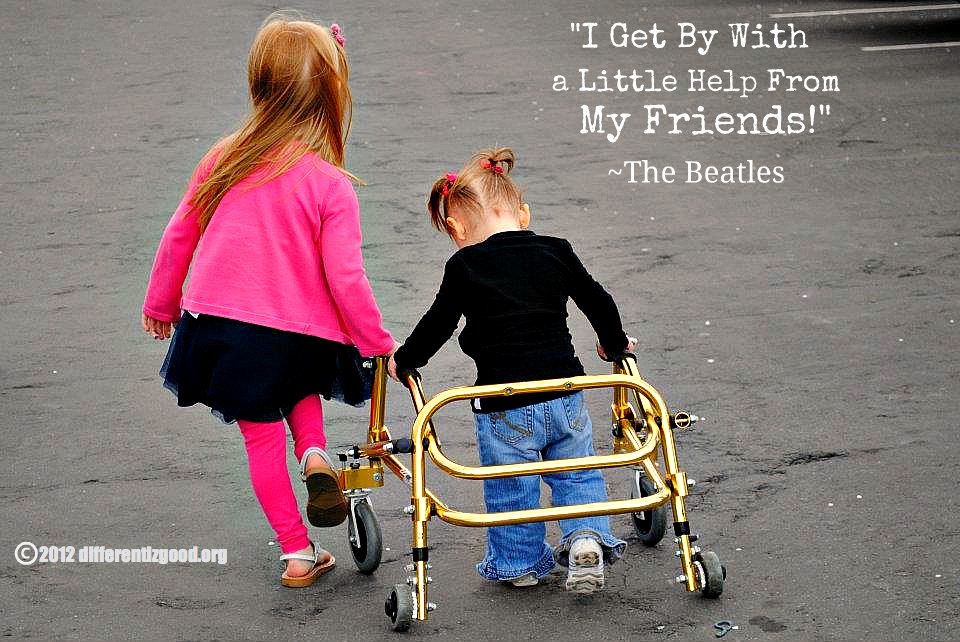 Help me to complete tasks and achieve goals
Provide Support
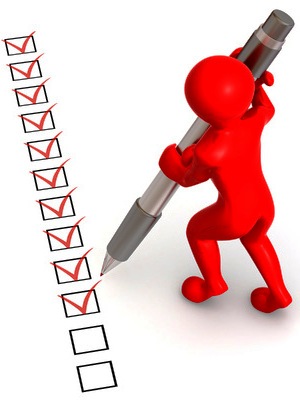 • Navigate ........................ Guide me through hard situations and systems.

• Empower ...................... Build my confidence to take charge of my life.

• Advocate ....................... Stand up for me when I need it.

• Set boundaries ............. Put in place limits that keep me on track.
Treat me with respect and give me a say
Share Power
• Respect me ................... Take me seriously and treat me fairly.
• Include me .................... Involve me in decisions that affect me.
• Collaborate ................... Work with me to solve problems and reach goals.
• Let me lead ................... Create opportunities for me to take action and lead.
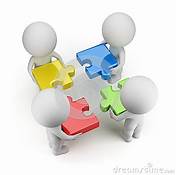 Connect me with people and places that broaden my horizons.
EXPAND POSSIBILITIES
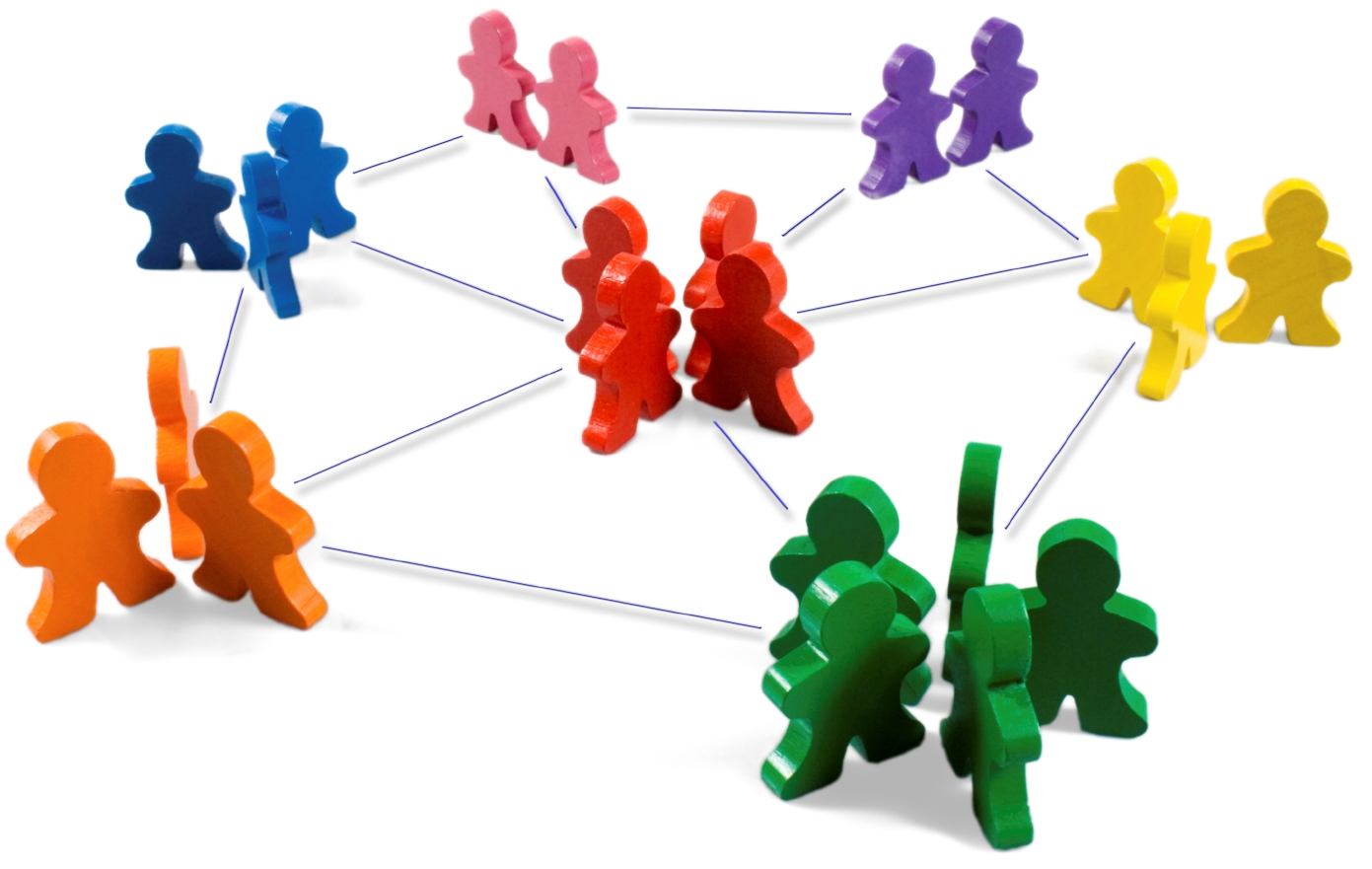 Actions
Inspire
Broaden horizons
Connect
Definitions
Inspire me to see possibilities for my future.
Expose me to new ideas, experiences, and places.
Introduce me to more people who can help me grow.
Research on the 5 keys
Which key do you think was most common?

Which do you think was least common?
What finding from the study was most encouraging to you as a parent? Why?What finding is most important for parents to hear?
You may download the whole study from  www.search-institues.org/dff
Stories of Positive Parent–Child Relationships
Express Care                                                       Share Power 
Provide Support                                                  Expand Possibilities
Challenge Growth
Growth: “Supportive relationships are critical ‘mediums’ of development. They provide an environment of reinforcement, good modeling, and constructive feedback for physical, intellectual, and social growth.” — National Research Council15
Gg
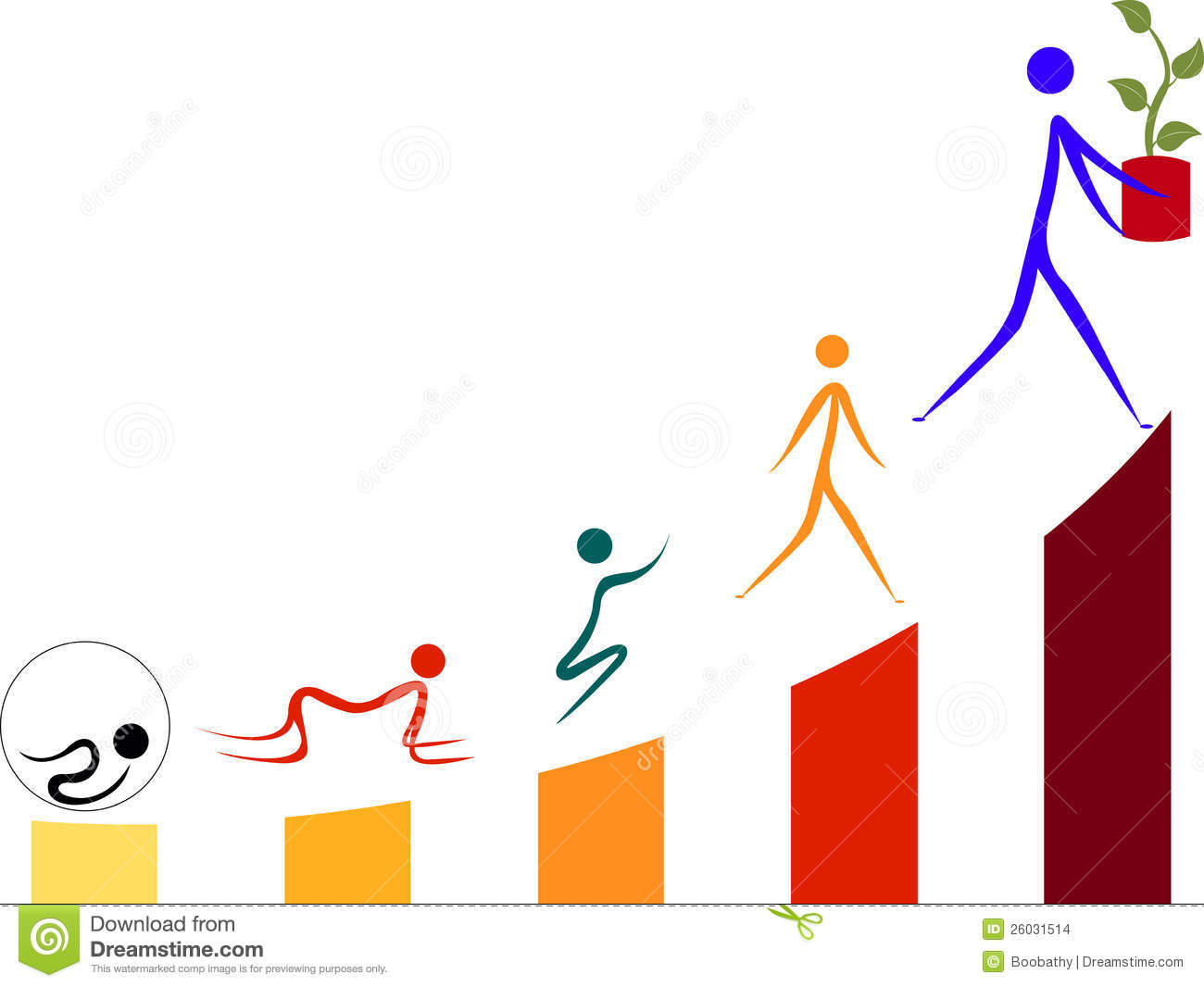 Video
https://www.search-institute.org/developmental-relatio
nships/learning-developmental-relationships/
Resilience: “Whether the burdens come from the hardships of poverty, the challenges of parental substance abuse or serious mental illness, the stresses of war, the threats of recur-rent violence or chronic neglect, or a combination of factors, the single most common finding is that children who end up doing well have had at least one stable and committed relationship with a supportive parent, caregiver, or other adult.”— National Scientific Council on the Developing Child17
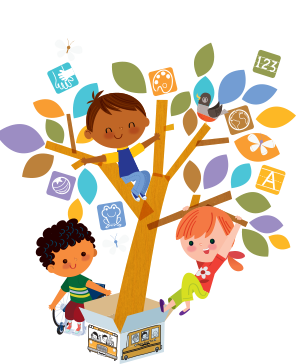 15Social-emotional skills: “Relation-ships are the soil in which children’s SEL [social-emotional learning] skills grow.”— Jones & Bouffard12
Can you: identify the 5 key elements in the developmental framework.

Can you: define 8 of the 20 actions that are tied to building powerful relationship as related to the 5 key elements.

Do you understand that parent – child relationship are key to students’ success ?
Thank you, if you would like to dig deeper into this study go to  www.search-institute.org







Edith Abakare
Atlanta Public Schools
DSE Parent Mentor
404-802-3607
eabakare@atlanta.k12.ga.us